Unit 2  Topic 1 
You should see a dentist.

Section D
WWW.PPT818.COM
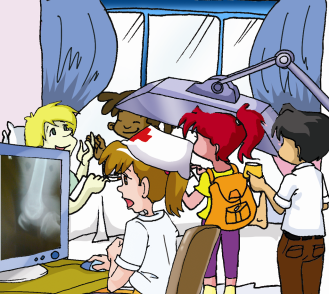 Review
What happened to Michael?

How long should he stay at home?
He hurt his left leg.
A week.
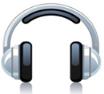 M, J & K:  Hey, Michael. How are you feeling today?
Michael:   Not too bad. But my left leg still hurts when I move it. 
                 Oh, thank you for your flowers and fruit.
Kangkang: Don’t worry! Your X-rays show it’s nothing serious.
Maria:       You had better stay in bed and not move your left leg  
                   too much.
Michael:    Yes, I will. But I’m worried about my lessons.
Jane:         Have a good rest and don’t worry about 
                  it. We can help you with your study.
Kangkang: Follow  the doctor’s advice, and you’ll get well soon.
Michael:     Thanks a lot.
Maria, Jane and Kangkang come to visit Michael at his home.
1
Then  mark T（True) or F（False).
F
Michael’s right leg still hurts when he moves it.  (     )
Michael’s friends brought some food and fruit for him.   (     )
Kangkang asked Michael not to move his leg too much.    (     )
Michael had better stay in bed and have a rest.   (     )
 Michael’s friends will help him
     with his lessons. (     )
F
F
T
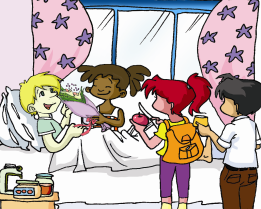 T
Read 1 and fill in the blanks.
M, J & K:  Hey, Michael. How are you feeling today?
Michael:   Not too bad. But my left leg still hurts when I move it. 
                 Oh, thank you ______ your flowers and fruit.
Kangkang: Don’t worry! Your X-rays show it’s _______ ________.
Maria:       You ______ _____ stay in bed and not move your left leg  
                   _____ _______.
Michael:    Yes, I will. But I’m worried about my lessons.
Jane:         _____ ___ ____ _____ and don’t worry about 
                  it. We can _____ you ________ your study.
Kangkang: ________ the doctor’s advice, and you’ll ______ 
                    _______soon.
Michael:     Thanks a lot.
for
nothing  serious
had      better
too    much
Have    a    good  rest
help            with
get
Follow
well
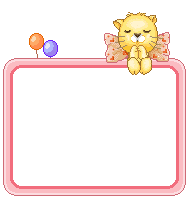 Task
Suppose you are Miss Wang. Write an email to Michael and give him some advice.
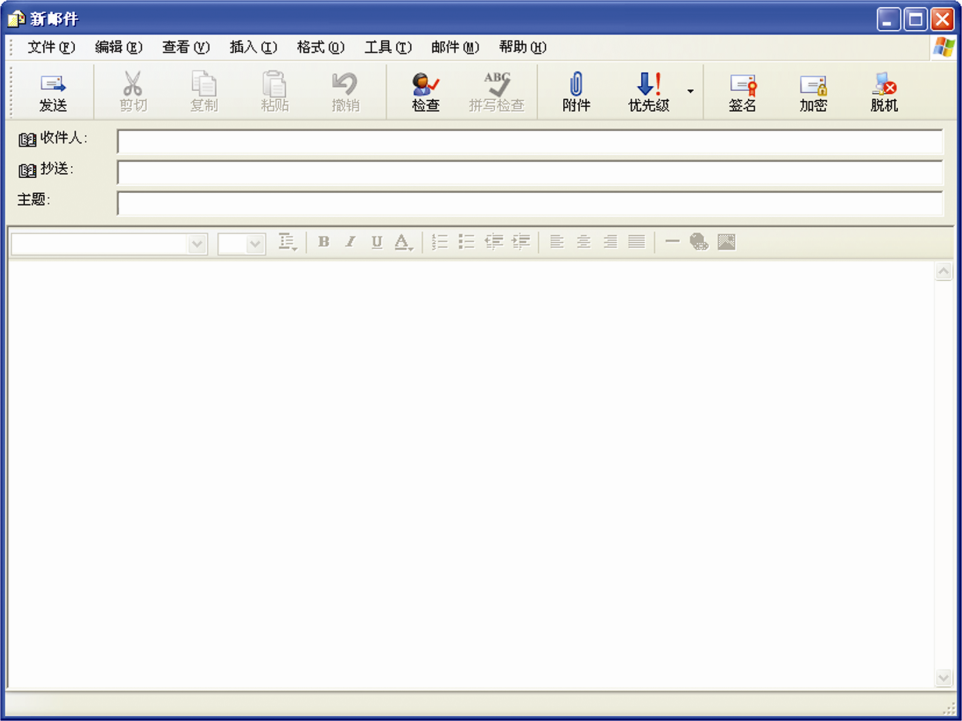 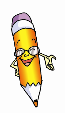 Written work
2
Michael@hotmail.com
Some advice
Dear Michael,
       I’m very sorry to hear that you had an accident. Are you OK now? ____________________________
________________________________________________________________________________________
                                                 Yours sincerely,
                                                  Wang Yuyue
You’d better stay in bed and not move your leg too much. Follow the doctor’s advice and you will get well soon.
Give advice
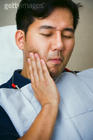 What’s wrong with him?
He has a toothache.
What should he do?
He should go to see a dentist.
Give advice
What’s the matter  with the woman?
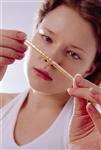 She has a fever.
What should she do?
She should drink plenty
of boiled water.
Give advice
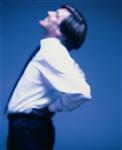 What’s wrong with the  man?
He has a backache.
What shouldn’t he do?
He shouldn’t lift heavy things.
Give advice
What’s the matter with her?
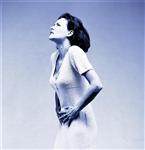 She has a stomachache.
What shouldn’t she do?
She shouldn’t drink cold water.
Give advice
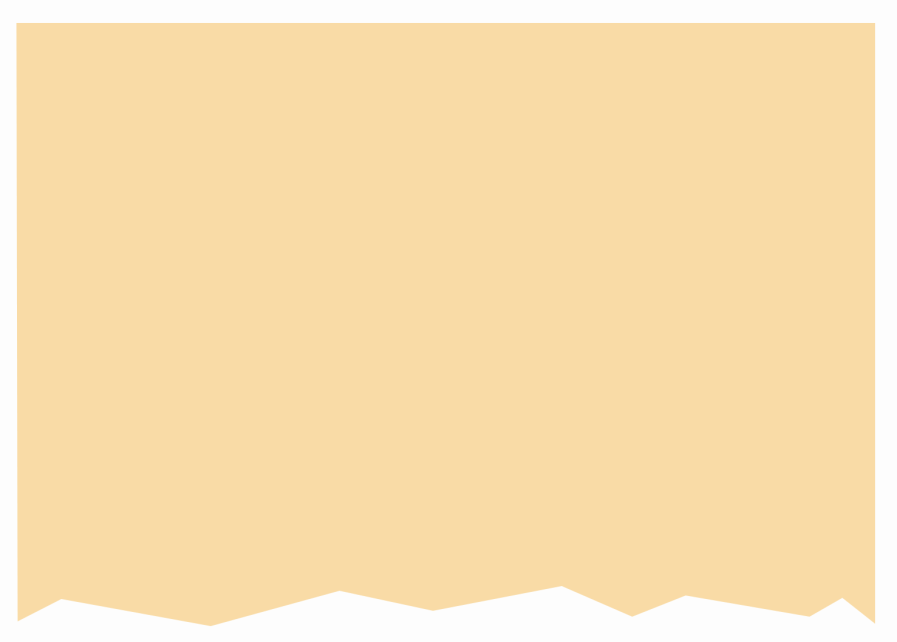 drink hot tea with honey.
see a doctor.
eat ice cream or candy.
take some cold pills.
stay in bed.
drink plenty of boiled water.
play football too long.
have a good rest.
eat hot food.
You’d better
You’d better not
You should 
You shouldn’t
Task
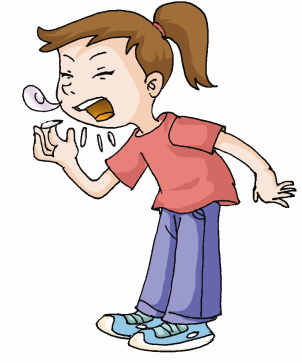 Lily has a bad cold. Suppose you are Lily’s friend. Write an email to Lily and give her some advice.
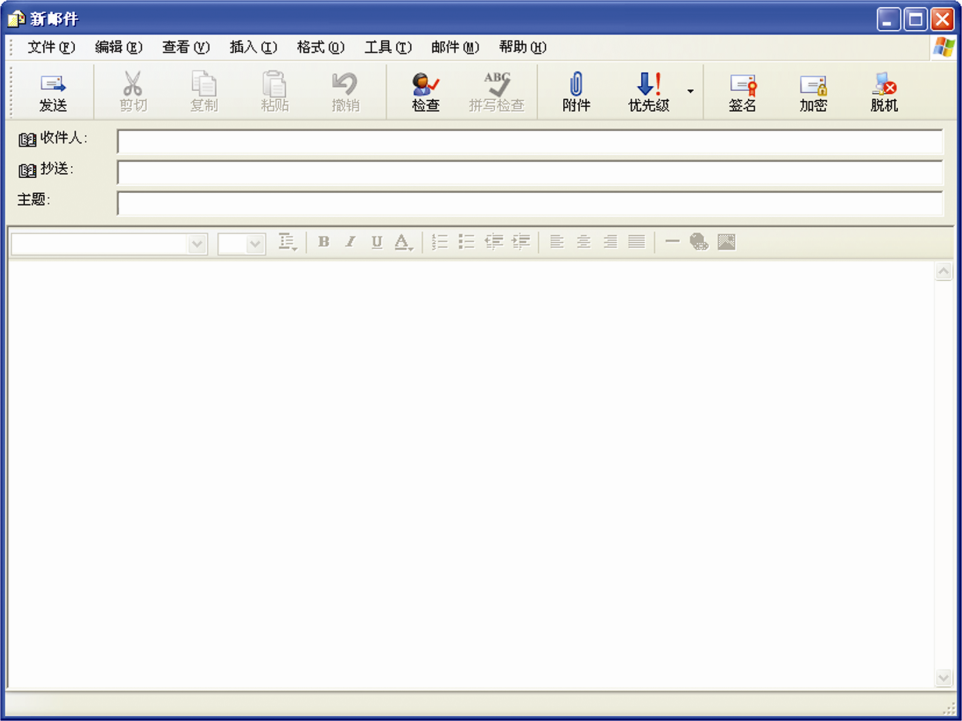 Lily@renai-edu.com
Some advice
Dear Lily,
       I am sorry to hear that you has a bad cold. Are you OK now? You should ____________________________
____________________________________________________________________________________________________________________________________________
                                                                          Your,
                                                                          Jennifer
Project
Choosing Dr. Best
1. Write down the names of different kinds of illnesses on cards and mix them up.
2. One student chooses one of the cards and acts as the “patient”. The other students guess what’s wrong with him or her.
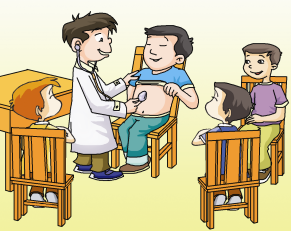 Project
Choosing Dr. Best
3. The one who gets the correct answer first will be the “doctor”. Then the “doctor” gives the “patient” some advice.
4. Play the game several times and choose the “Dr. Best” of your class.
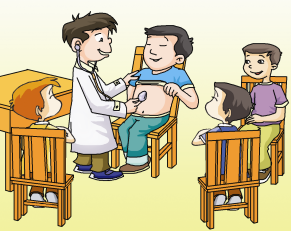 summary
Grammar
Modal Verbs (Ⅰ): should/shouldn’t; had better/had better not
should/had better
shouldn’t/had better not
should/had better
shouldn’t/had better not
Functions
well
have
hear
feeling
How long
How
Take
Key points
plenty of 是“许多”的意思，其后面可接可数名词，也可接不可数名词，通常用于肯定句。
   e.g. plenty of eggs/milk 
both … and …表示“不仅……而且……; ……和……(两者)都”。其谓语动词用复数。
   e.g. Both Edward and Bella love this movie.
Exercises
1. — I have a terrible toothache.

    — I’m sorry to hear that. You should_____ _____ _____ .

2. She has a bad cold. She ______  ______ ______ drink cold water.
 
3. —________  _________  _________  _______ , Lily ?

    — I feel terrible, Mum.
see    a    dentist
had     better   not
What’s      wrong       with        you
Exercises
4. — I hope you will get well soon. 
    — _________ __________ .

5. ______  ________  _______ have a good rest?          (你为什么不)

6. Don’t _______ ________ me. I will get well in two days. (担心)
Thank            you
Why         don’t        you
worry      about
Exercises
7. Thank you ________ these beautiful flowers.
     A. at         B. for         C. of          D. to
8. You’d better _______  in the sun.
    A. not reading             B. not to read  
    C. not read                  D. don’t read 
9. Please buy me some chocolate.
  = Please buy some chocolate _______ _______ .
B
C
for         me
Exercises
10. Could you please _______ ____ ______ ? (叫出租车) 

11. She ______ off her bike and _______ herself   
      seriously last Sunday.（fall/hurt）

12. Michael returned home yesterday.

   = Michael ______ ______ home _______ yesterday.
call     a      taxi
fell
hurt
didn’t   go
until
Translate these sentences:
1. 昨天我们等你一直等到十一点。


2. 吉姆要等到他妈妈回来才会去逛街。



3. 不要担心这样的事情。
We waited for you until 11 yesterday.
Jim won’t go shopping until his mother comes back.
Don’t worry about such things.
4. 你最好担心一下你的女儿啦！


5. 迈克尔打算去看他生病的叔叔。


6. 我和汤姆都生病了。


7. 去年雨水多。
You’d better worry about your daughter!
Michael is going to visit his sick uncle.
Both Tom and I are sick/ill.
There was plenty of (a lot of) rain last year.
8. 我们每天都应该锻炼。


9. 你不应该嘲笑别人。


10. 你最好呆在床上好好休息 。


11. 我们现在最好不告诉她这个可怕的消息。
We should do exercise every day.
You shouldn’t laugh at  others.
You’d better stay in bed and have a good rest.
We’d better not tell her the terrible news.
Homework
Review the key points of Section A - Section D.
Finish the exercise book.